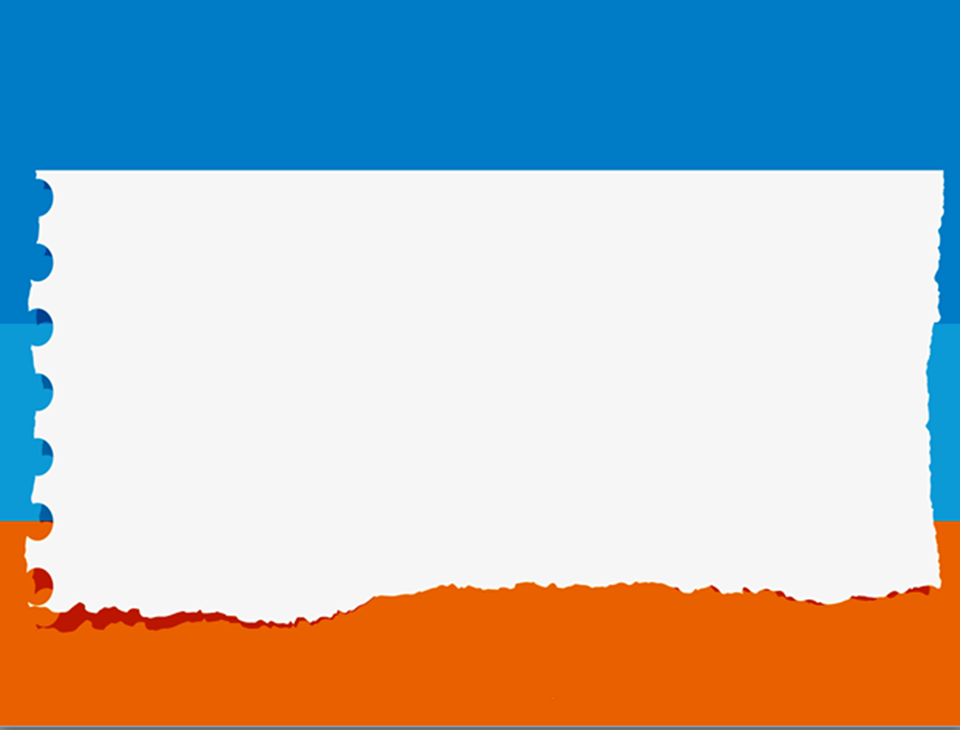 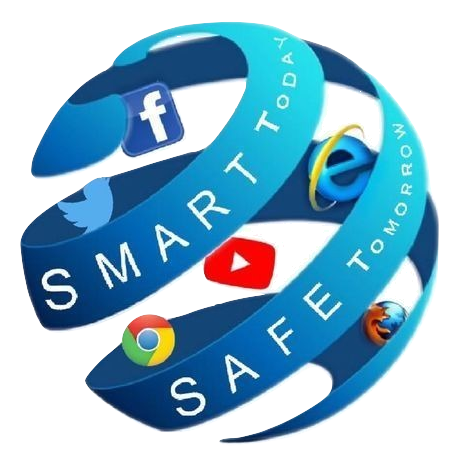 NETIQUETTE
is network etiquette, 

Internet + Etiquette
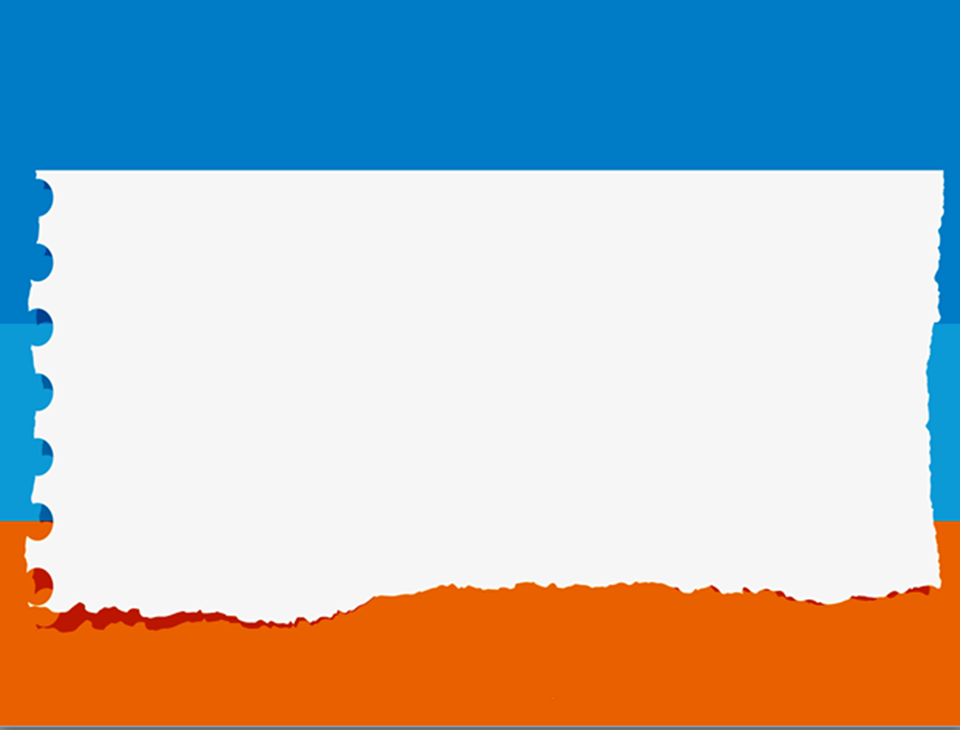 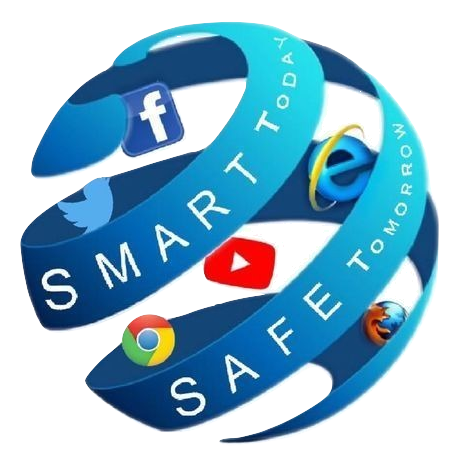 What  is Netiquette ?
The etiquette of cyberspace

A set of rules for  behaving properly online.
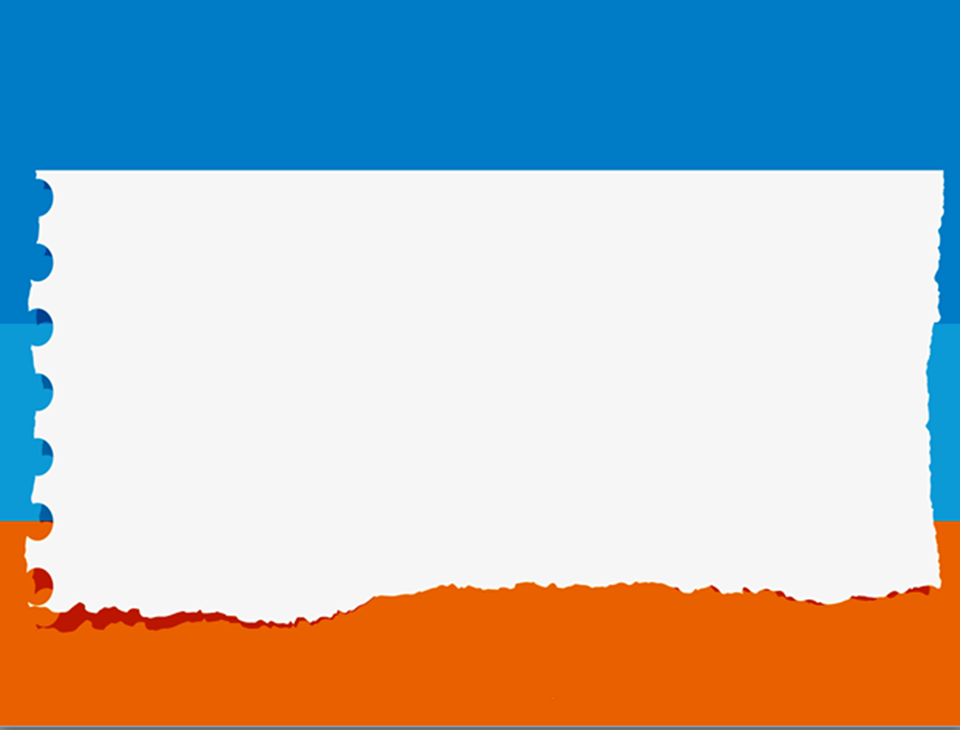 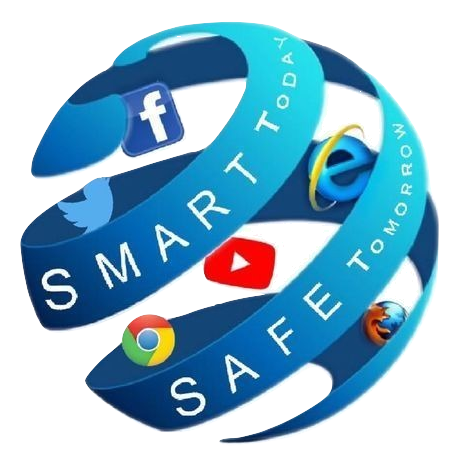 Why is Netiquette important ?
It establishes  good behavior while on the net 
There is a real person on the other end of your message
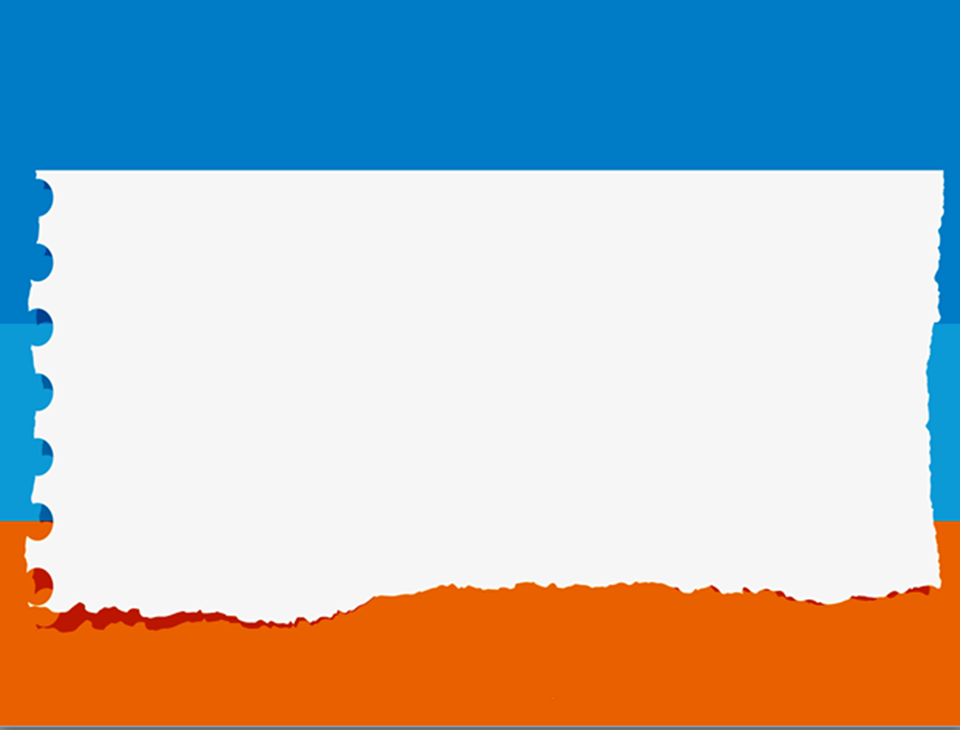 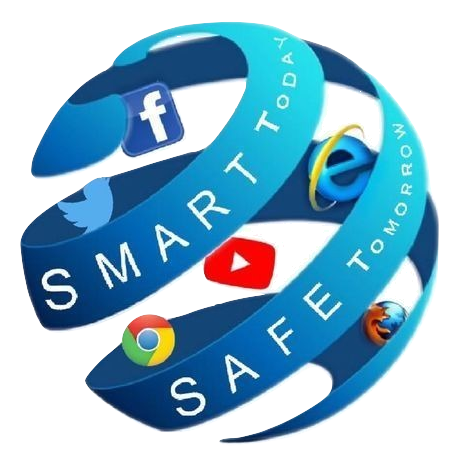 Types of Netiquette
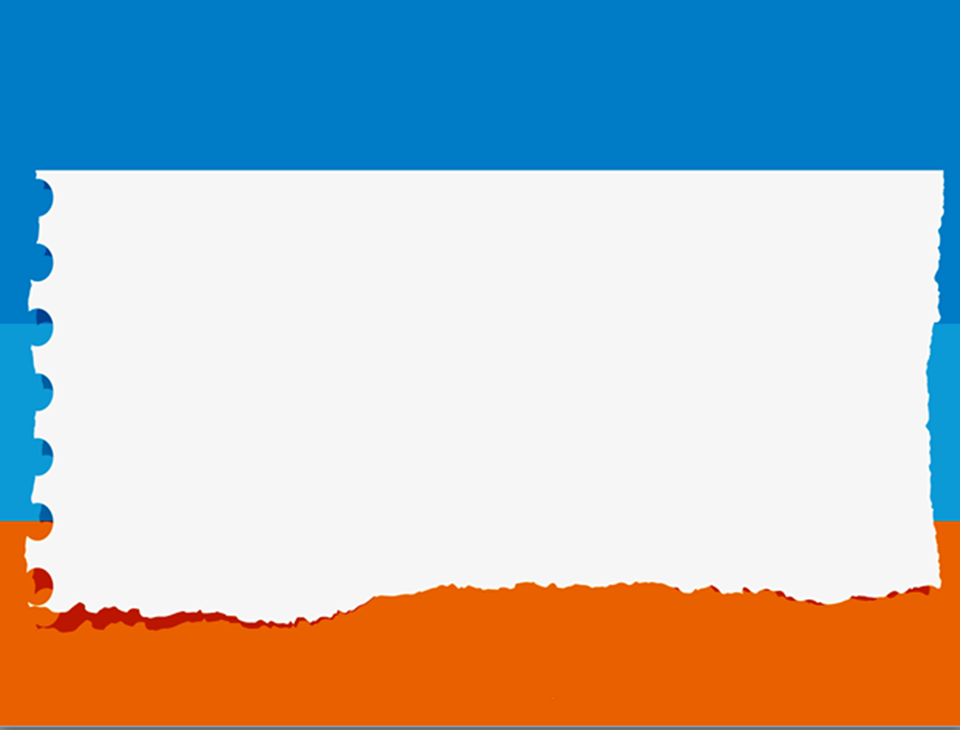 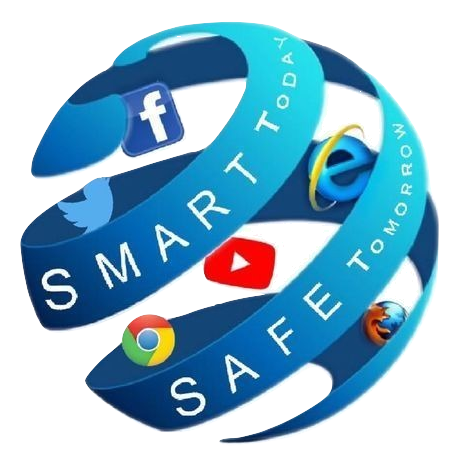 Netiquette basics
Help the newbies 
Research before asking 
Remember emotions
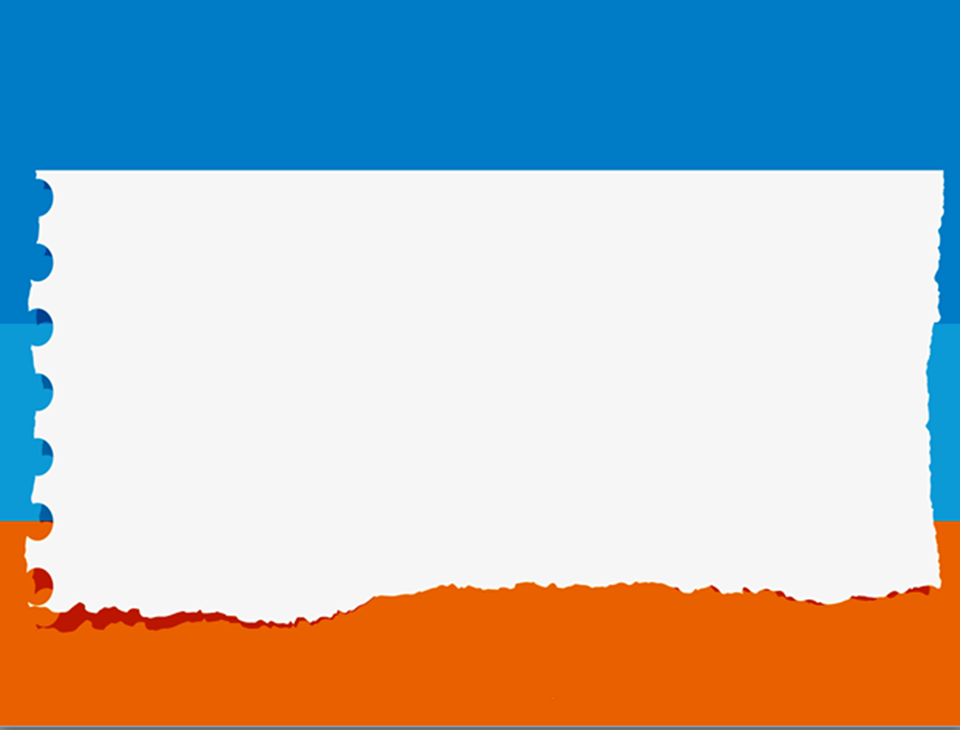 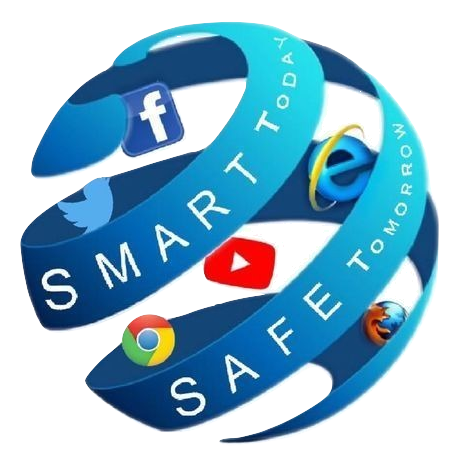 NETTIQUE OF SENDING
Be brief 
Use white spaces 
Use descriptive subject lines 
Stay on-topic 
Be careful sending attachment
Copy the minimum number of people
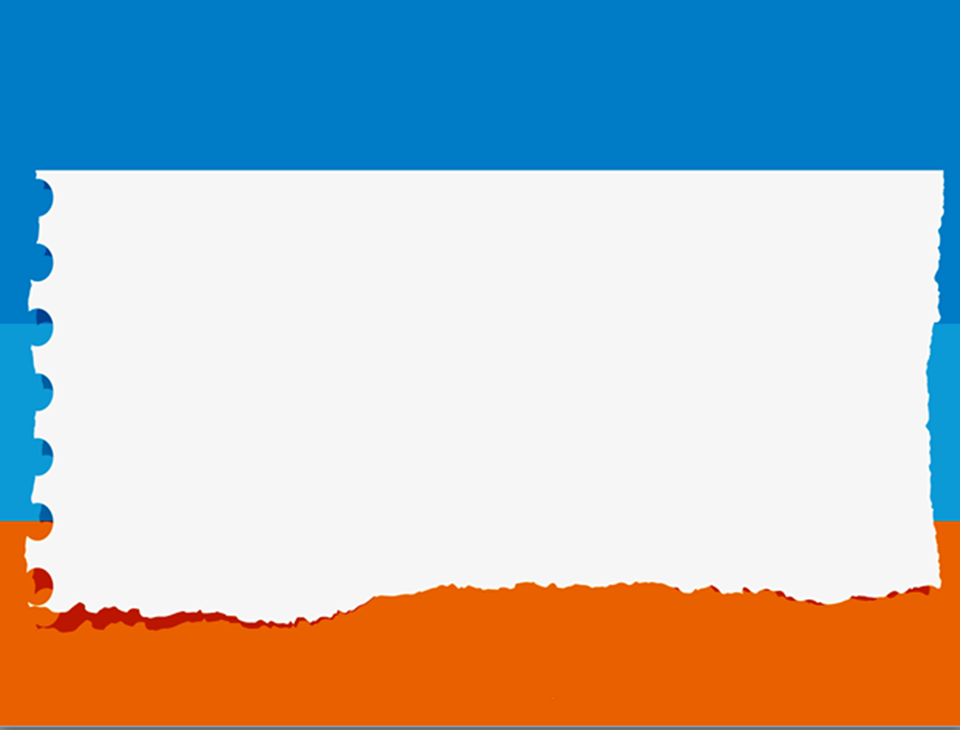 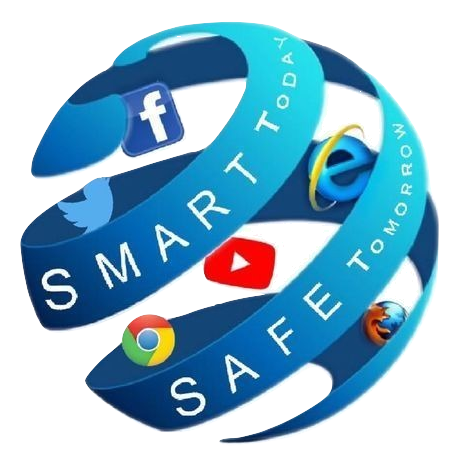 Netiquette of replying
Acknowledge important communications
Replying and forwarding
Summarize for the group
Check current information before replying
Reference past communications
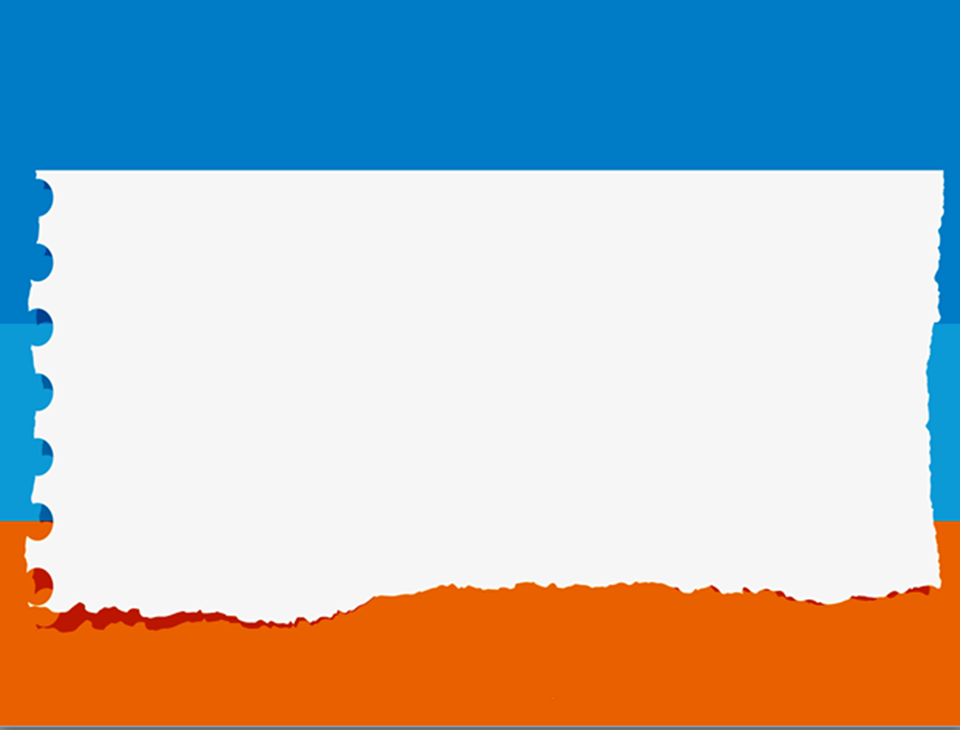 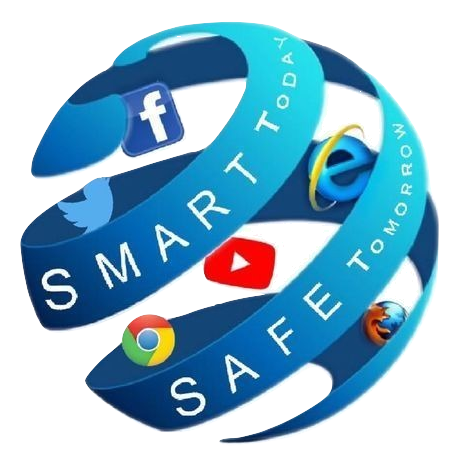 Netiquette of confidentially
Don’t publish other’s email addresses 
Never send what you don’t read 
Remember archiving 
Respect copyright
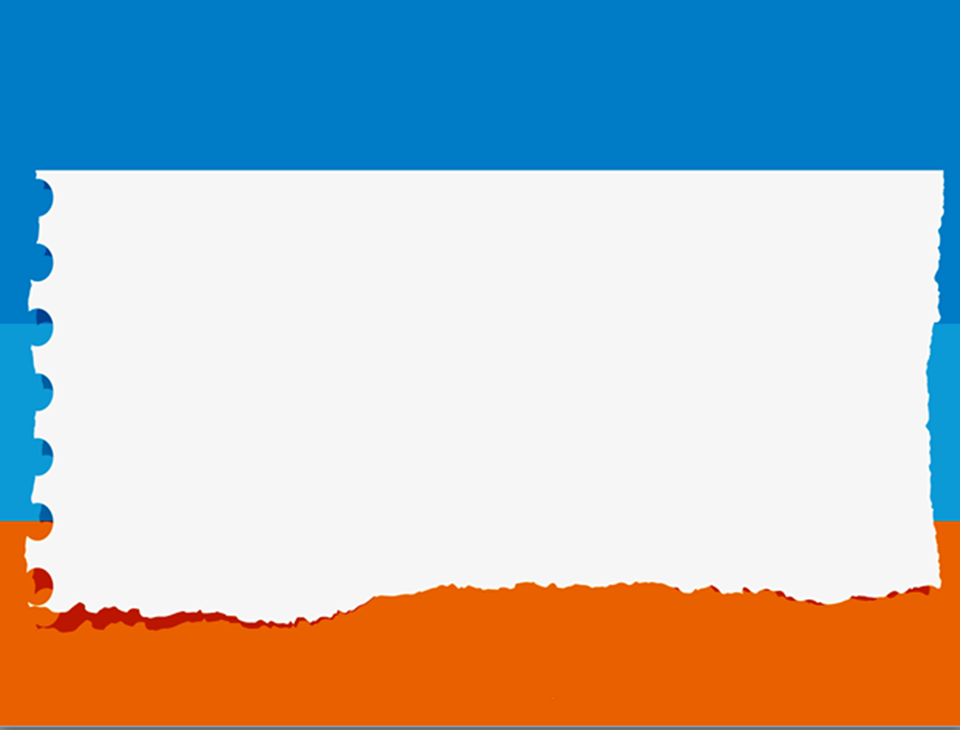 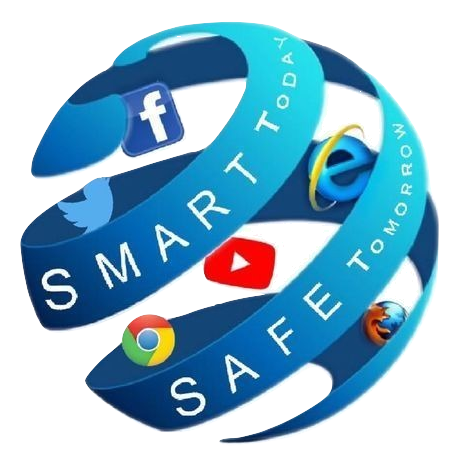 10 BEST RULES OF NETIQUETTE
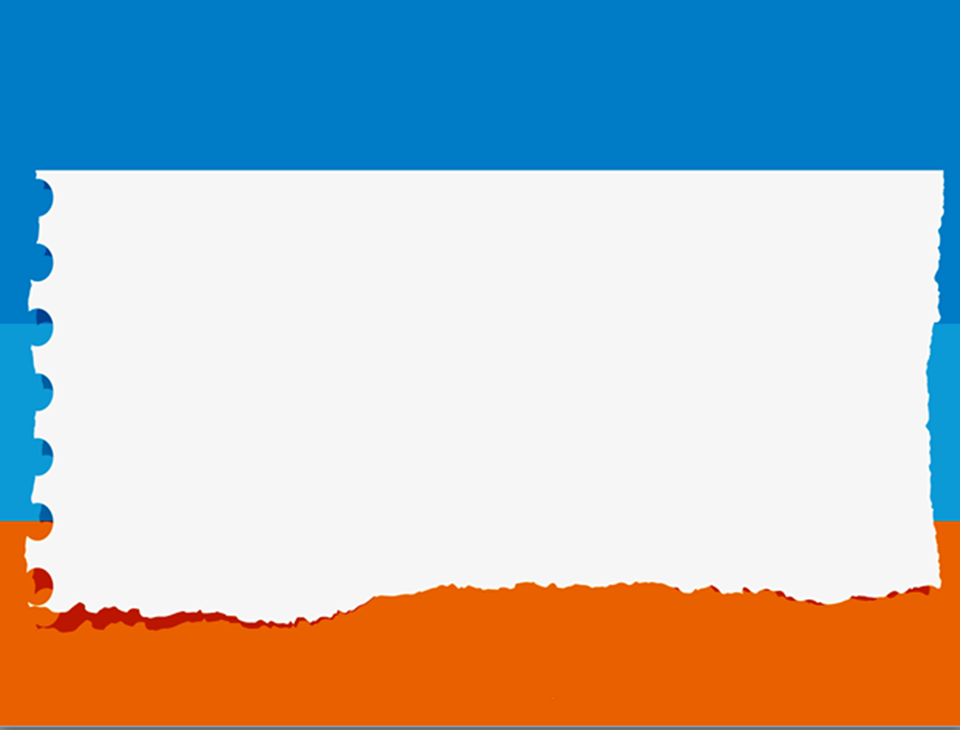 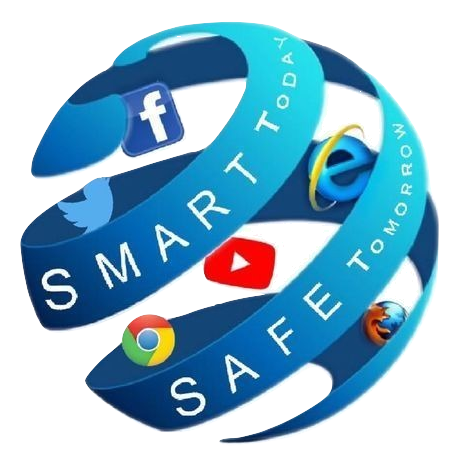 1st   Rule
Remember the Human
Remember that you are talking to a real person when you are online.
Stand up for your self , but don’t hurt others feelings 
Remember : your chats can be saved and emails can be forwarded 
Never know where your conversation may end up
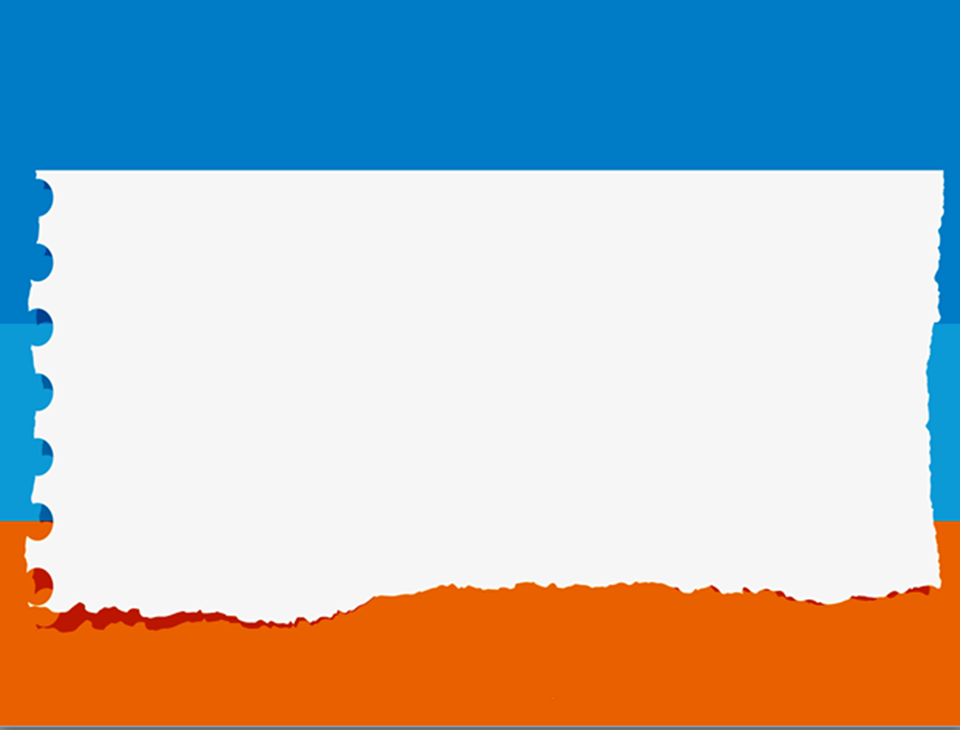 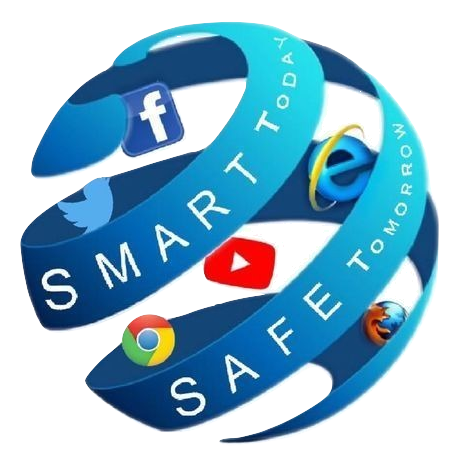 2nd rule
Follow the same rules  online that you follow in real life
Behave the same way online that you do in real life.
Remember that you can get caught doing things you should not be doing online just like you can in real life.
Breaking the law is bad netiquette
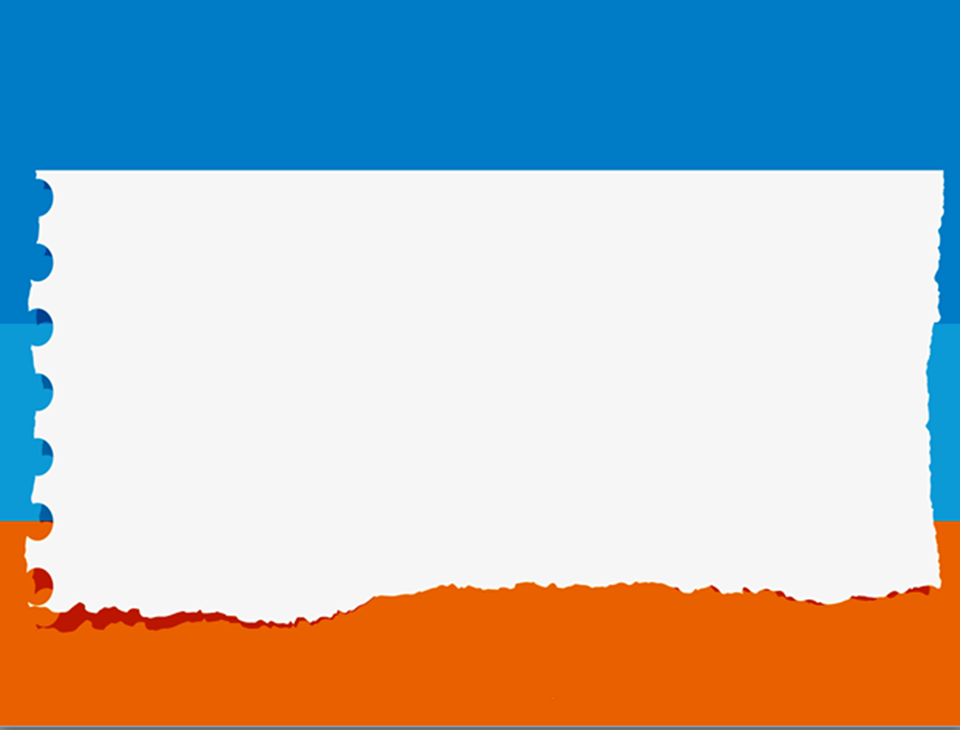 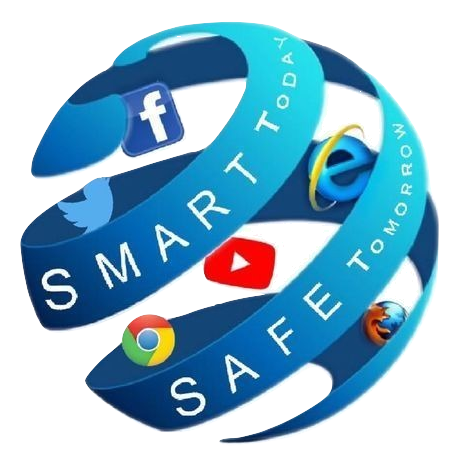 3rd rule
Know where you are in cyberspace.
Always take a look around when you enter a new domain when surfing the web.
Get a sense of what the discussion group( forum )  is about before you join it : ( lurk before you leap ) .
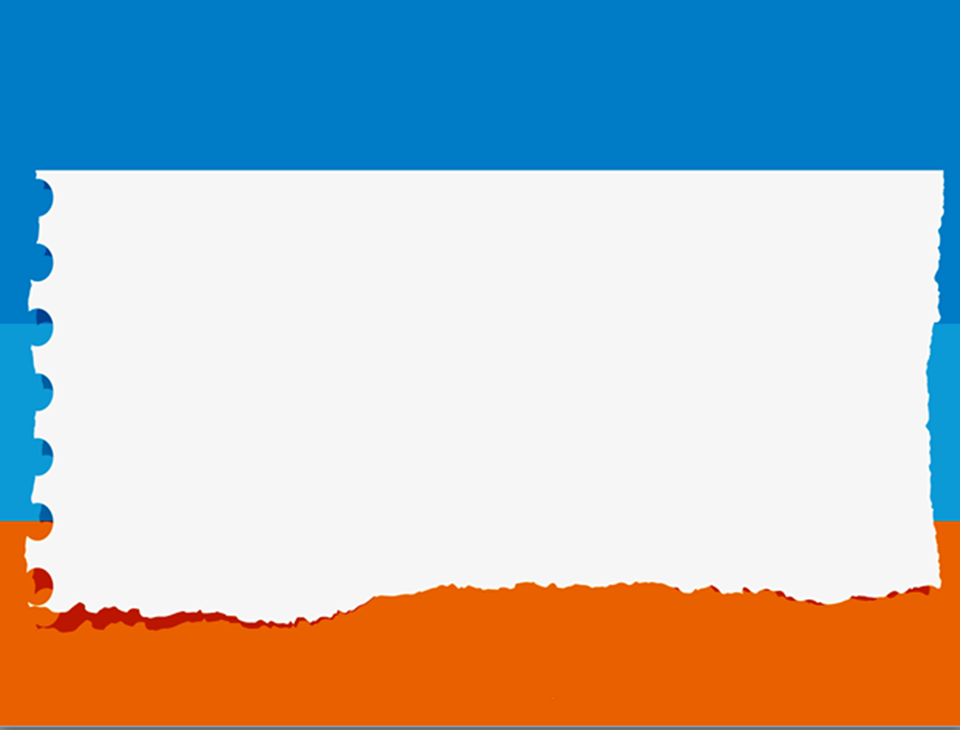 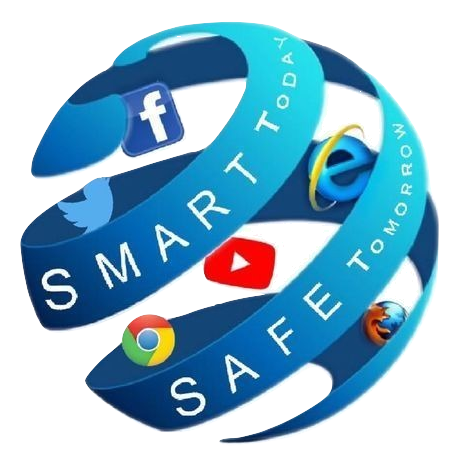 4th rule
Respect other people’s time and bandwidth.
Remember people have other things to do besides read your email.  You are not the center of their world.
Keep your post and emails to a minimum by saying what you want to say.
Remember everyone won’t answer your questions.
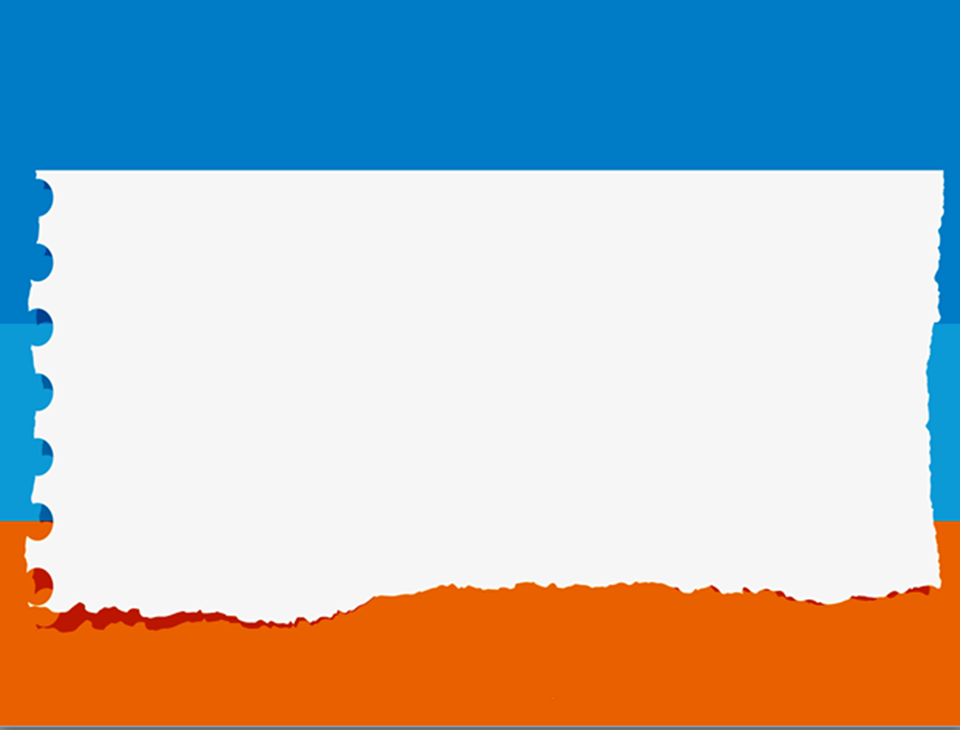 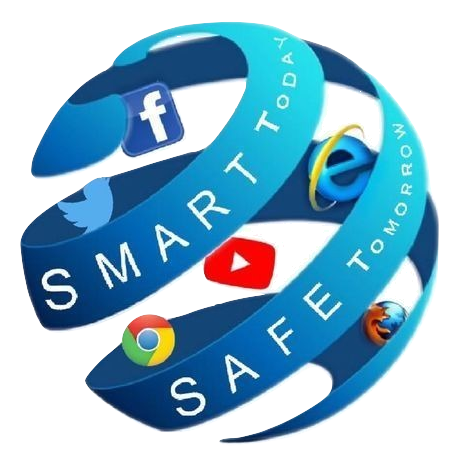 5th rule
Make yourself look good online
Remember to always check your spelling and grammar before posting.
Always know what you are talking about and make sense saying it.
Be polite and pleasant to everyone.
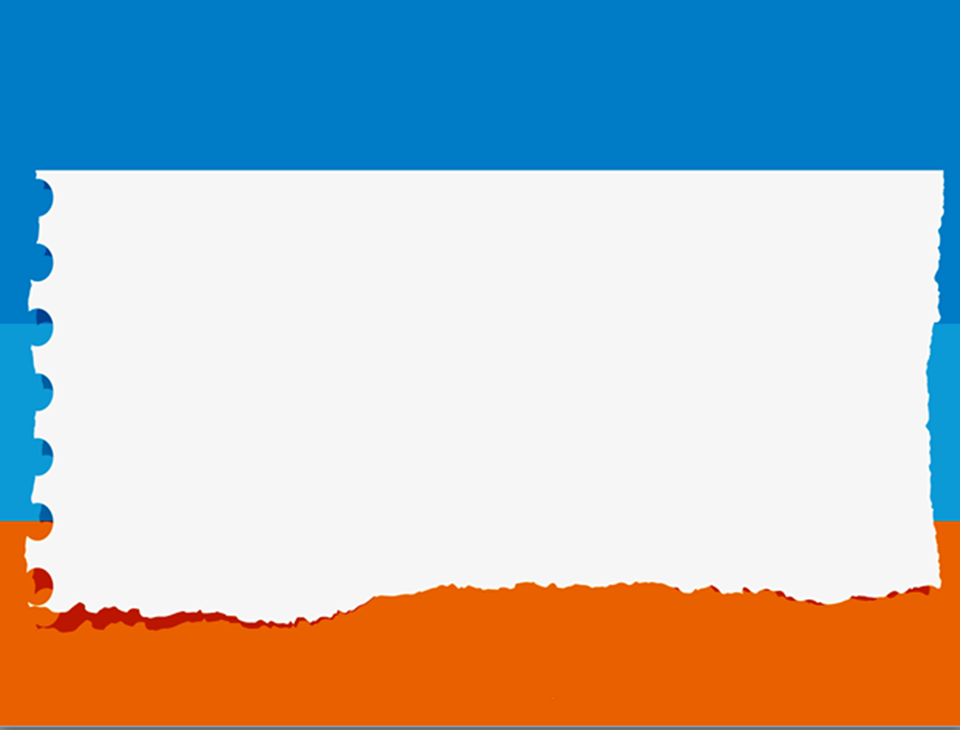 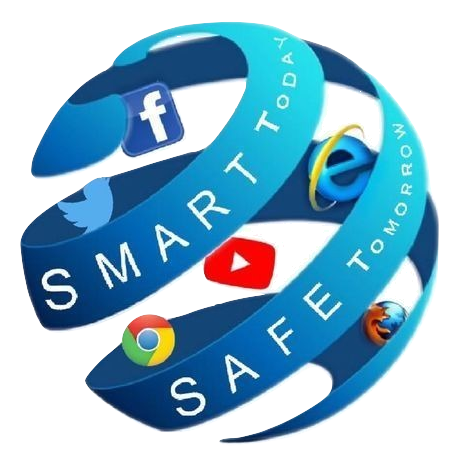 6th rule
Share expert knowledge
Ask questions online
Share what you know online.
Post the answers to your questions online because someone may have the same question you do.
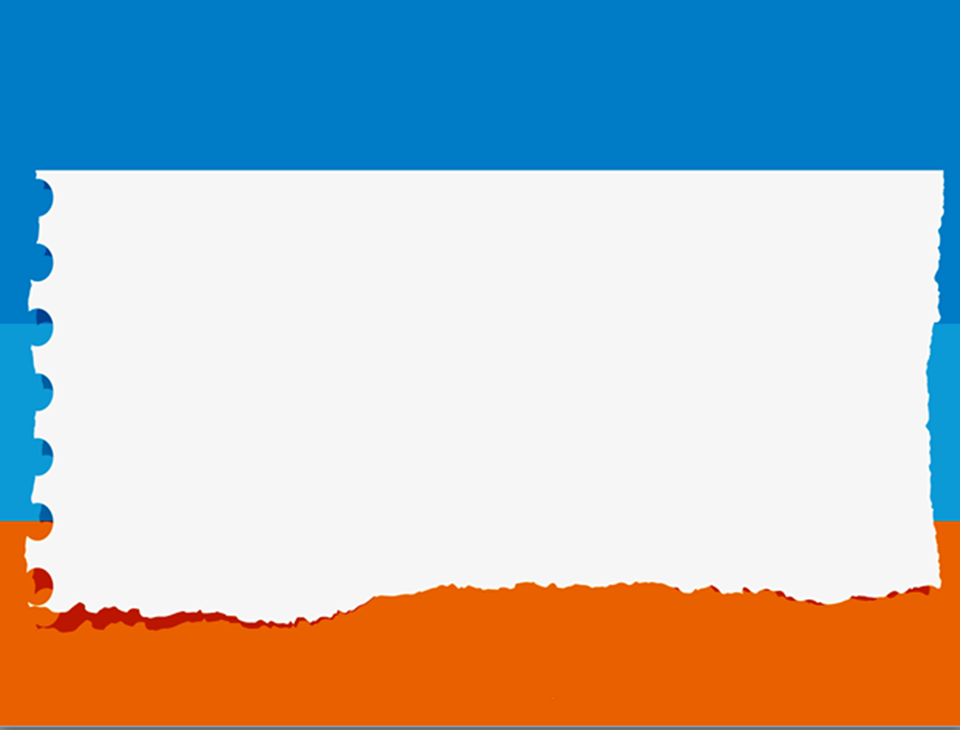 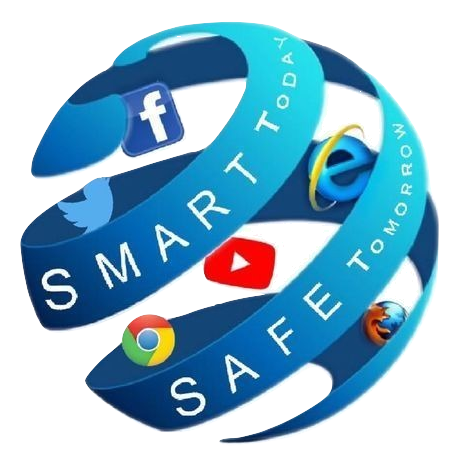 7th rule
Help keep flame wars under control
Netiquette does not forbid flaming.
Netiquette does however forbid people who are flaming to hurt discussion groups by putting the group down.
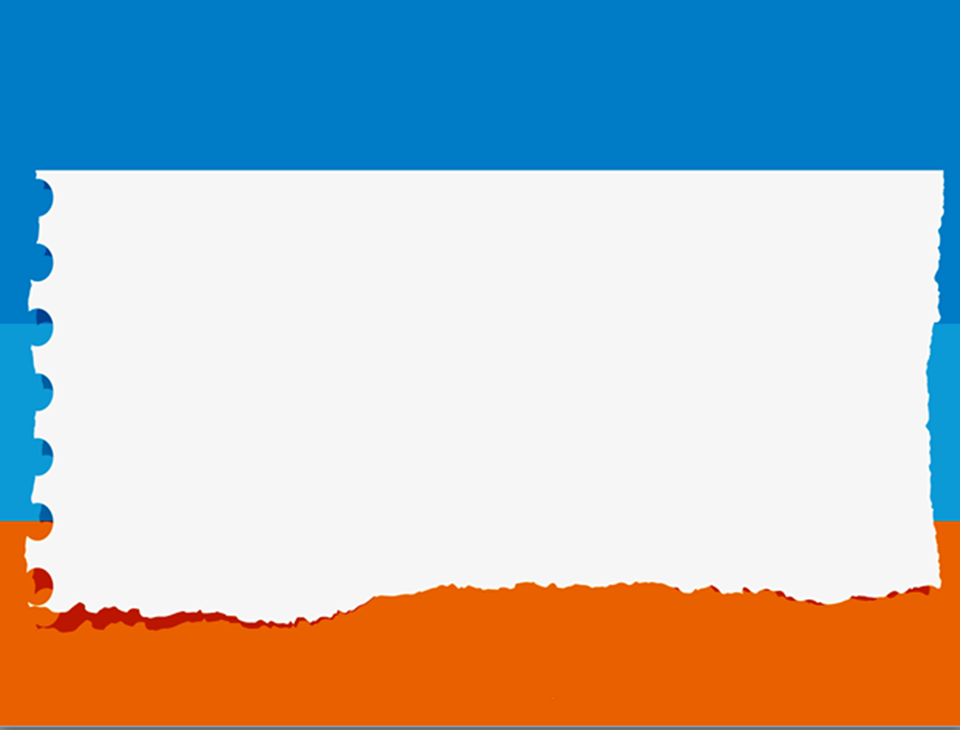 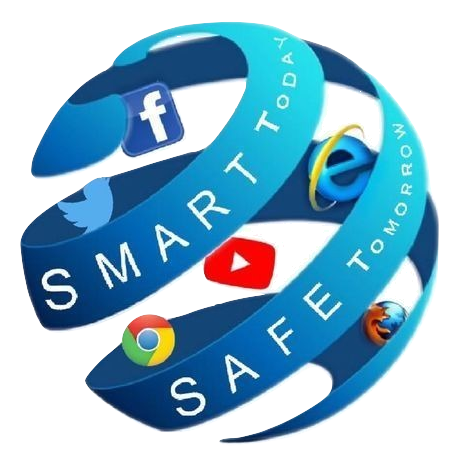 7th rule
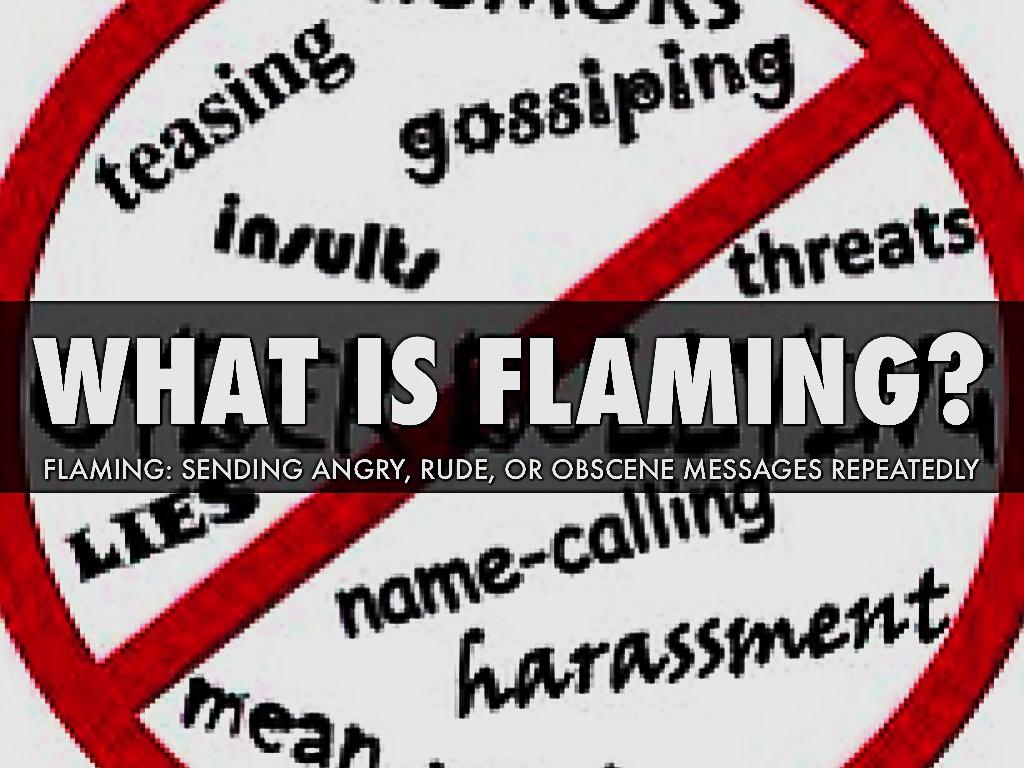 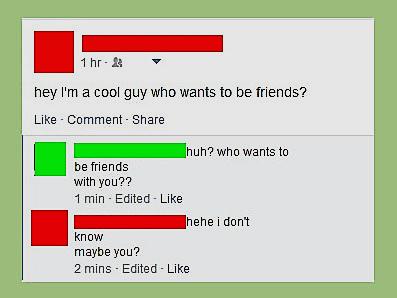 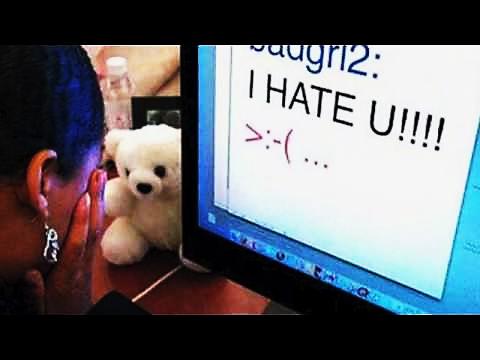 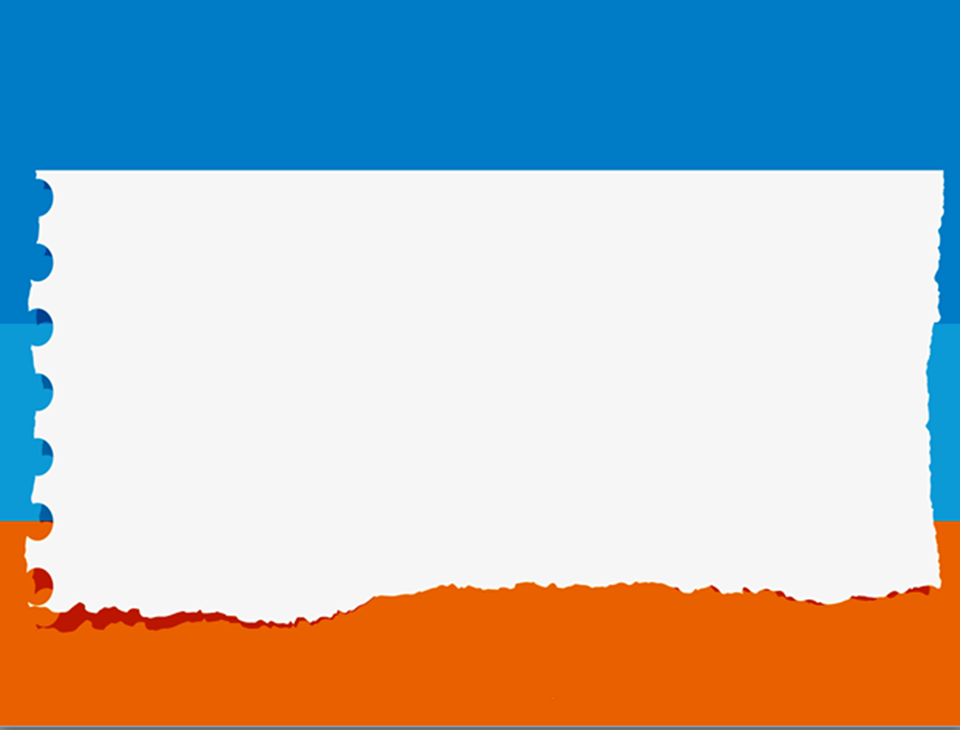 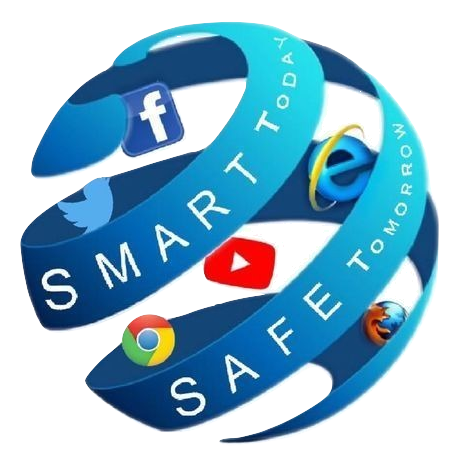 8th rule
Respect other people’s privacy
Do not read other people’s mail without their permission.
Not respecting other people’s privacy is a  bad Netiquette
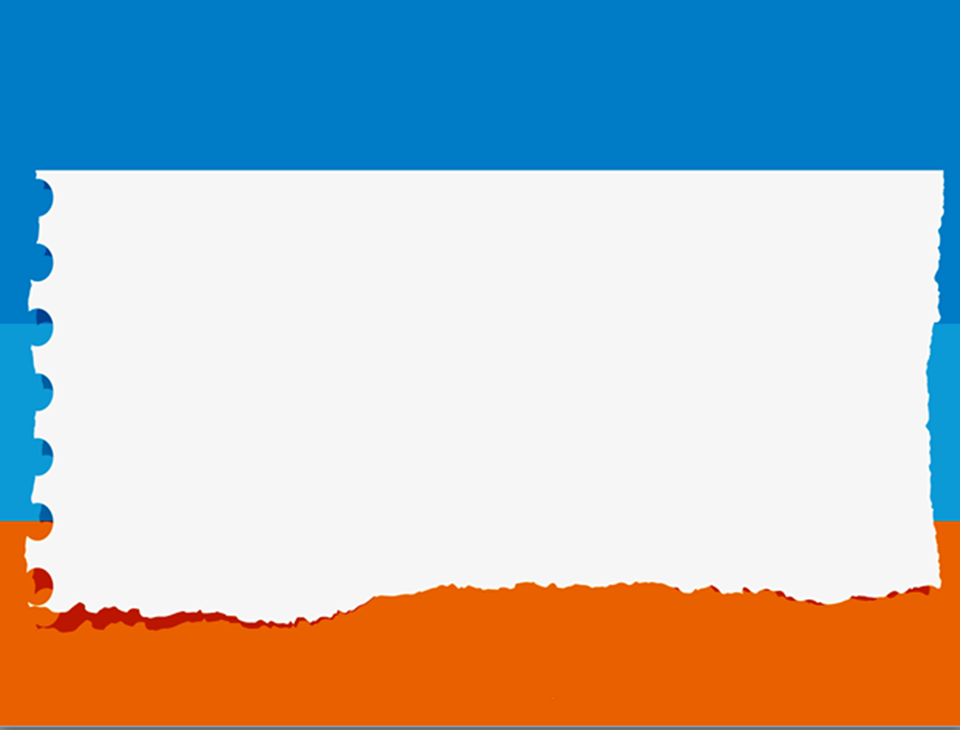 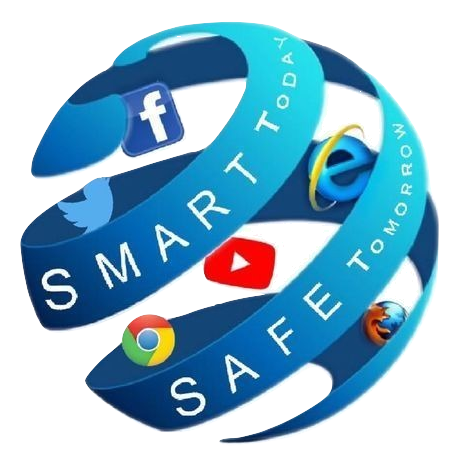 9th rule
Don’t abuse your power.
Do not take advantage of other people just because you have more knowledge or power than them.
Treat others as you would want them to treat you
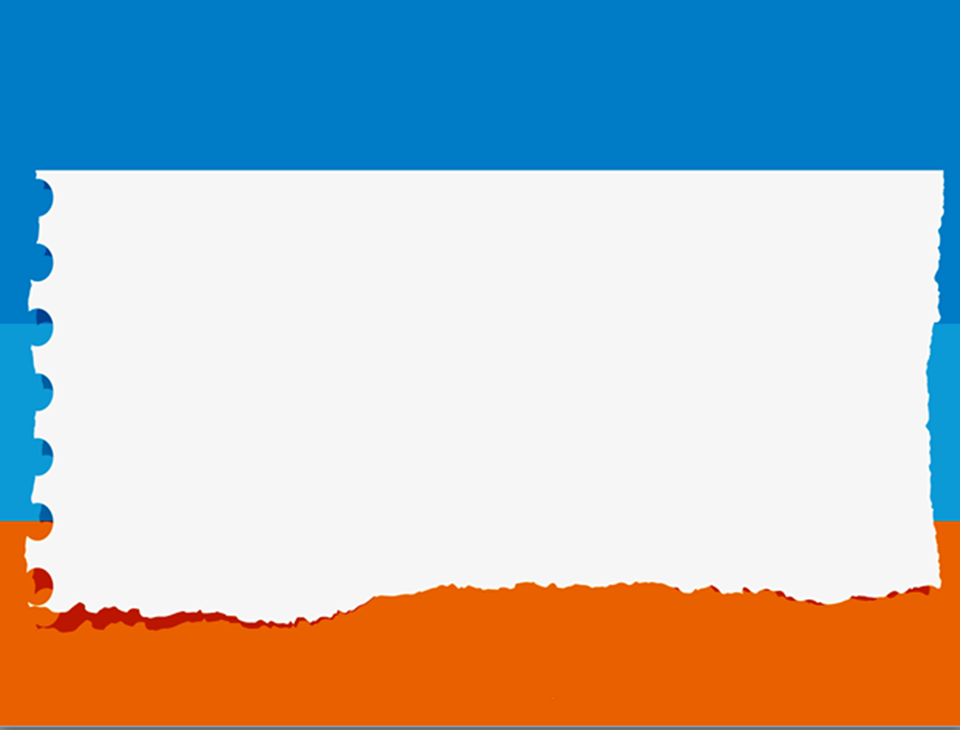 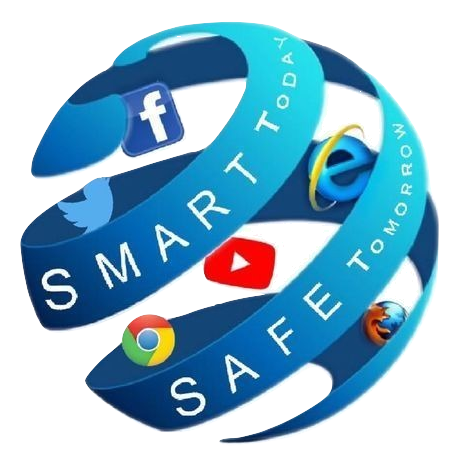 10th rule
Be forgiving of other people’s mistakes.
Do not point out mistakes to people online.
You still need to have good manners even though you are online and can not see the person face to face.
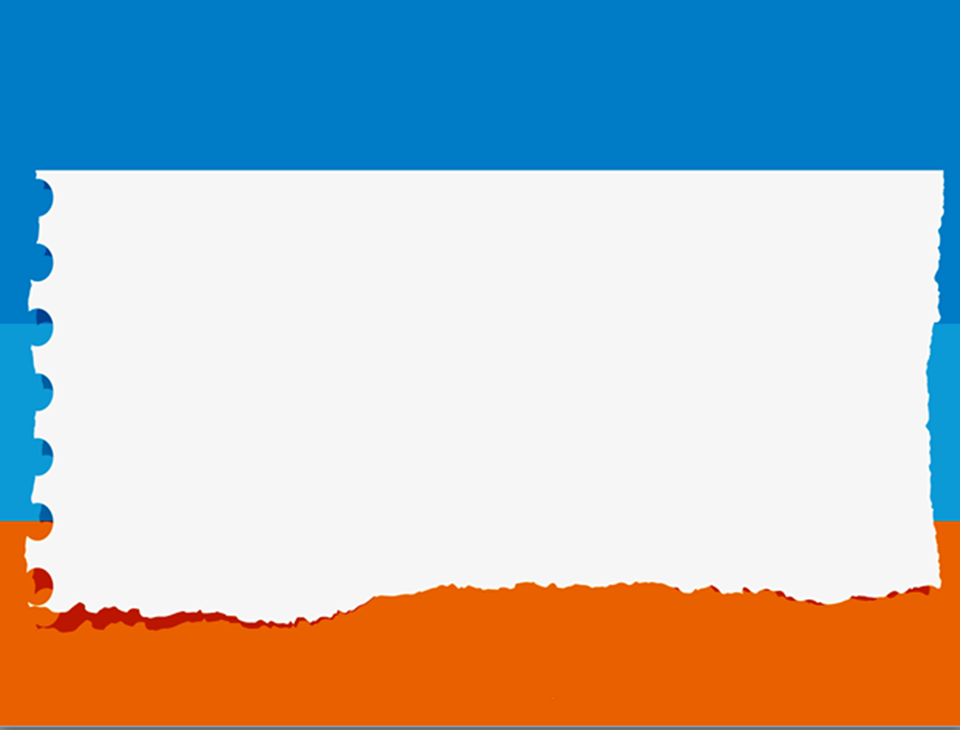 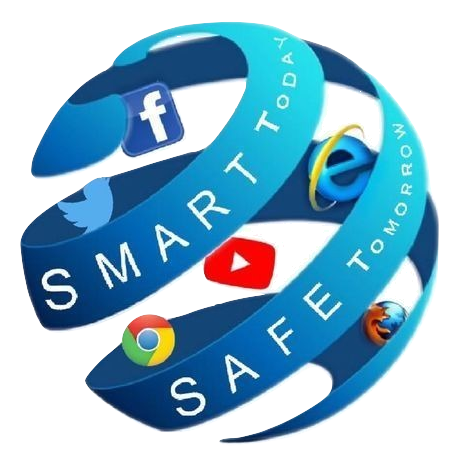 Emails etiquette
Check your email daily
Delete unwanted messages.
Keep messages in your box to a minimum
Mail messages can be downloaded and save for future references.
Never assume that your Email can be read by no one but yourself. 
Remember there are always be lurking( catching )  around online
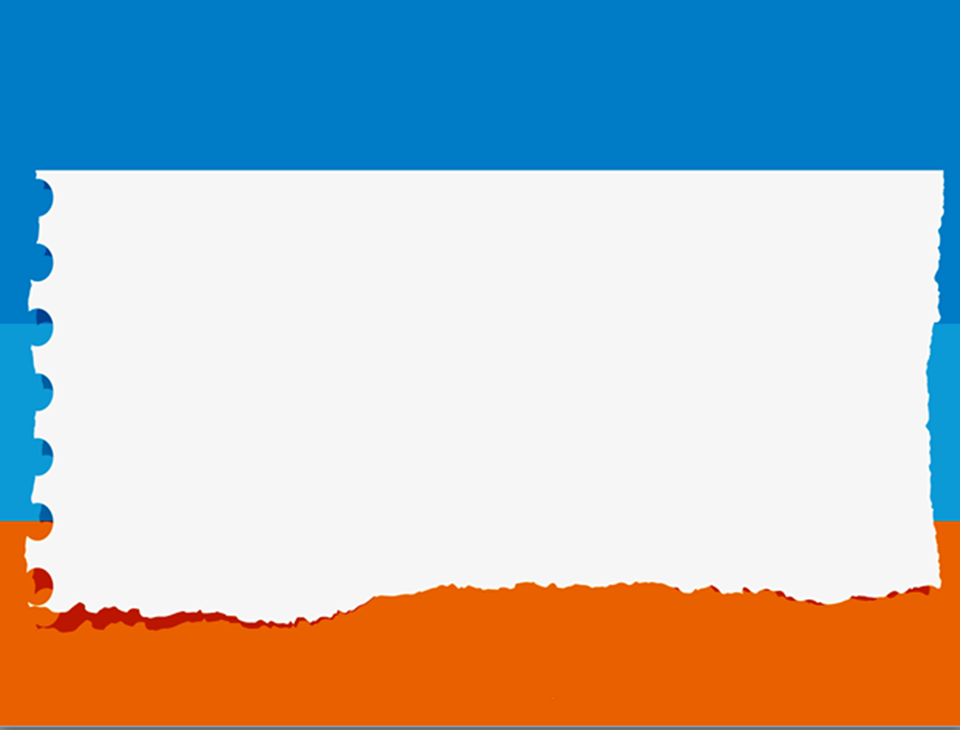 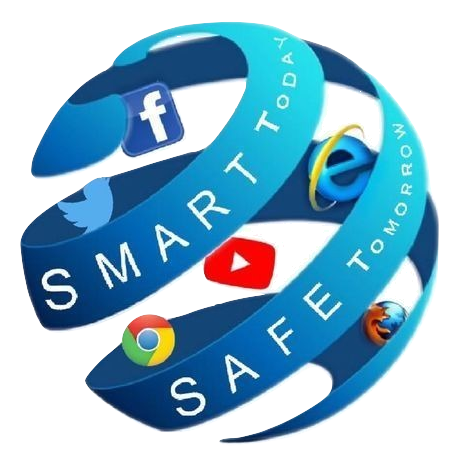 Ten Commandments of Computer Ethics
Never do it
use computer to harm people. 
interfere with other people’s work.
Snoop ( spy )  around other people’s files.
use a computer to steal
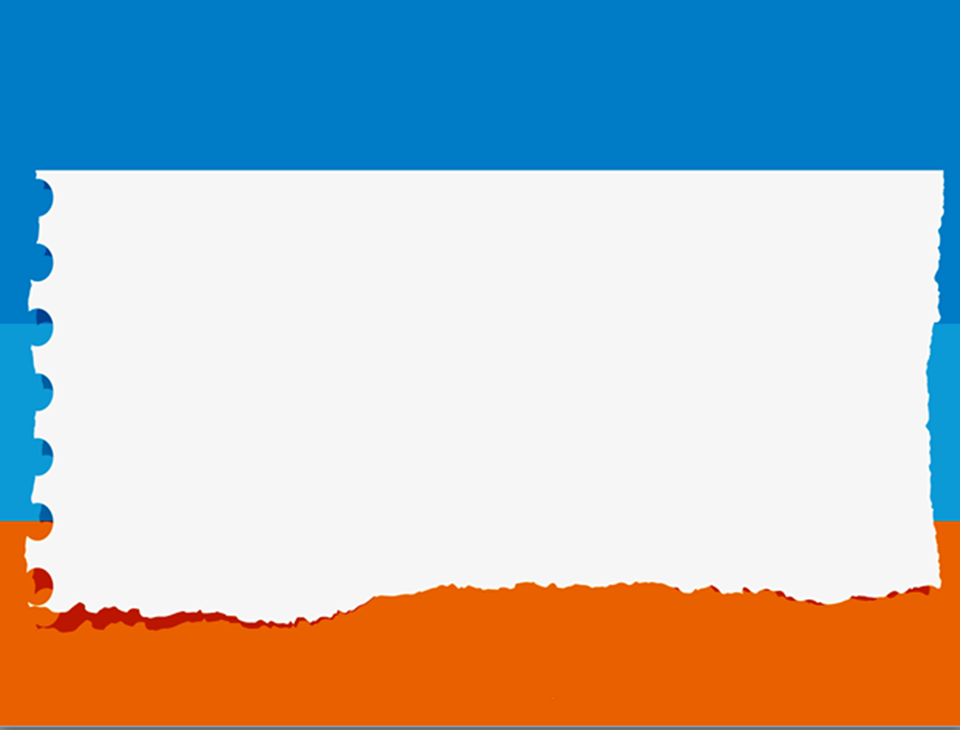 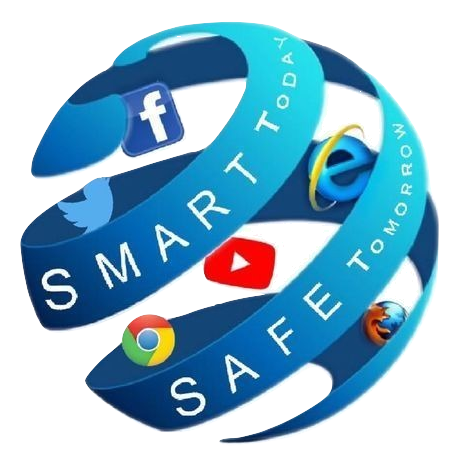 use a computer to bear false witness
use or copy software.
use other people’s computer resources.
appropriate other people’s intellectual output.
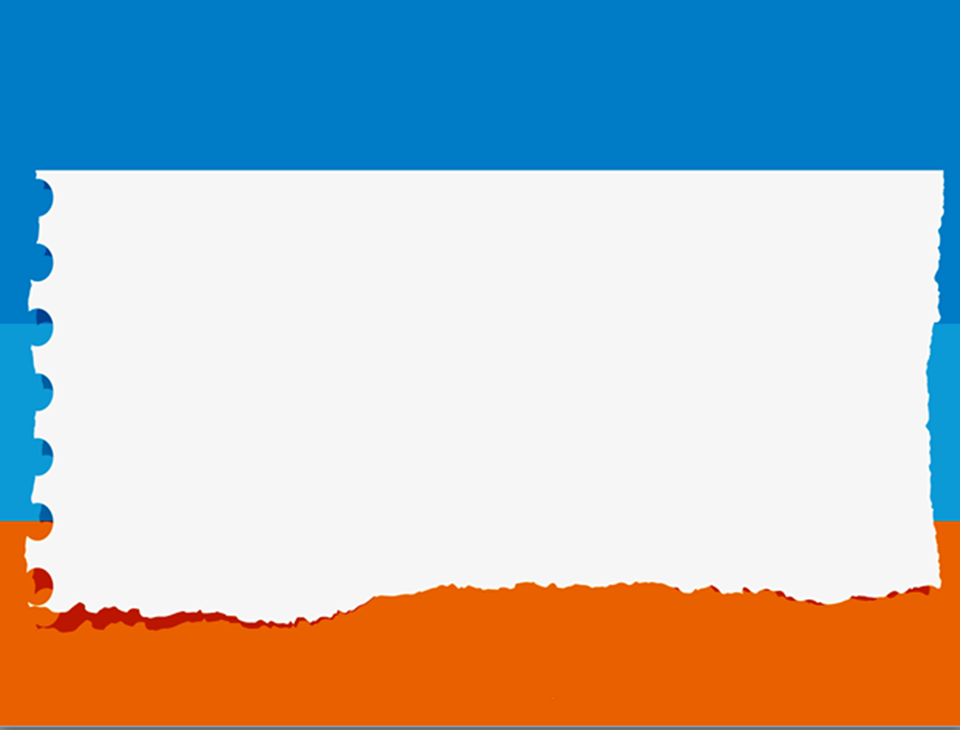 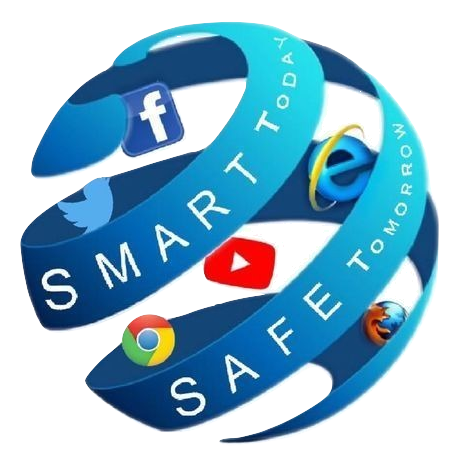 You have to
think about the social consequences of the program you write.
use a computer in ways that show consideration and respect.
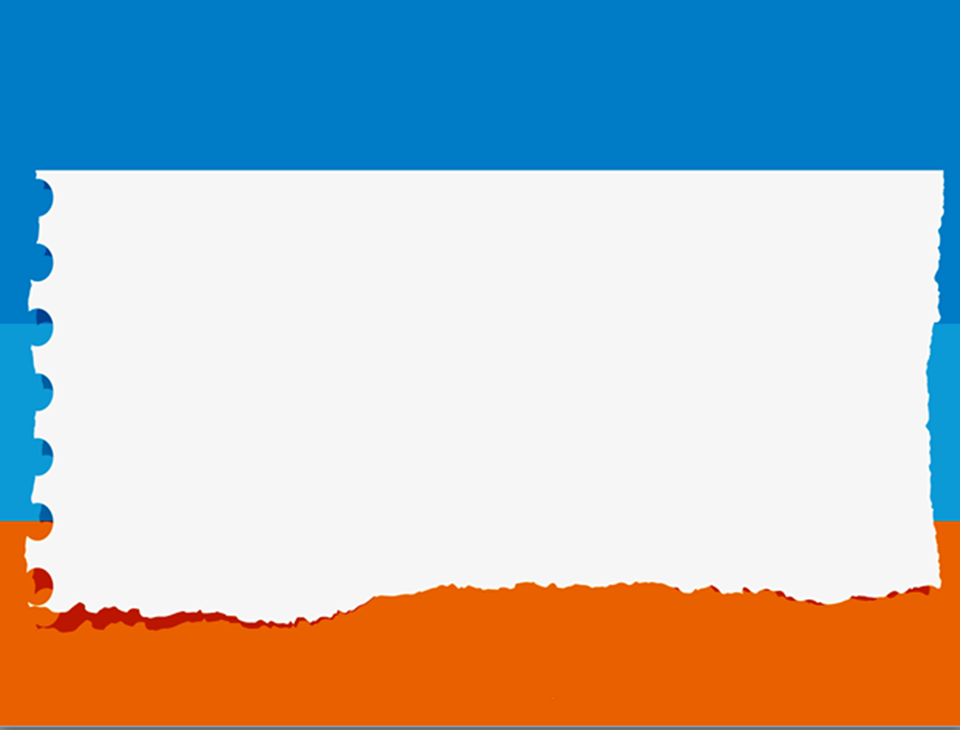 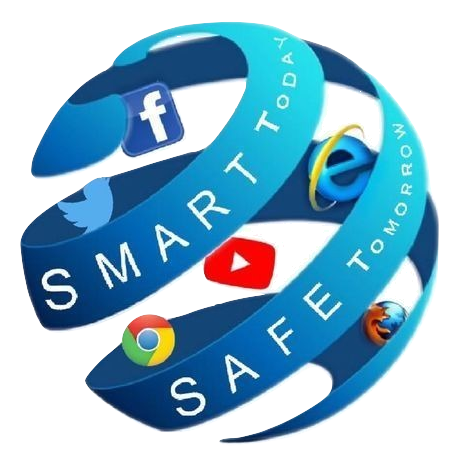 Netiquette
Remember the Ten rules of Netiquette and the Ten commandments for computer Ethics while you are online and you will not have any problems.
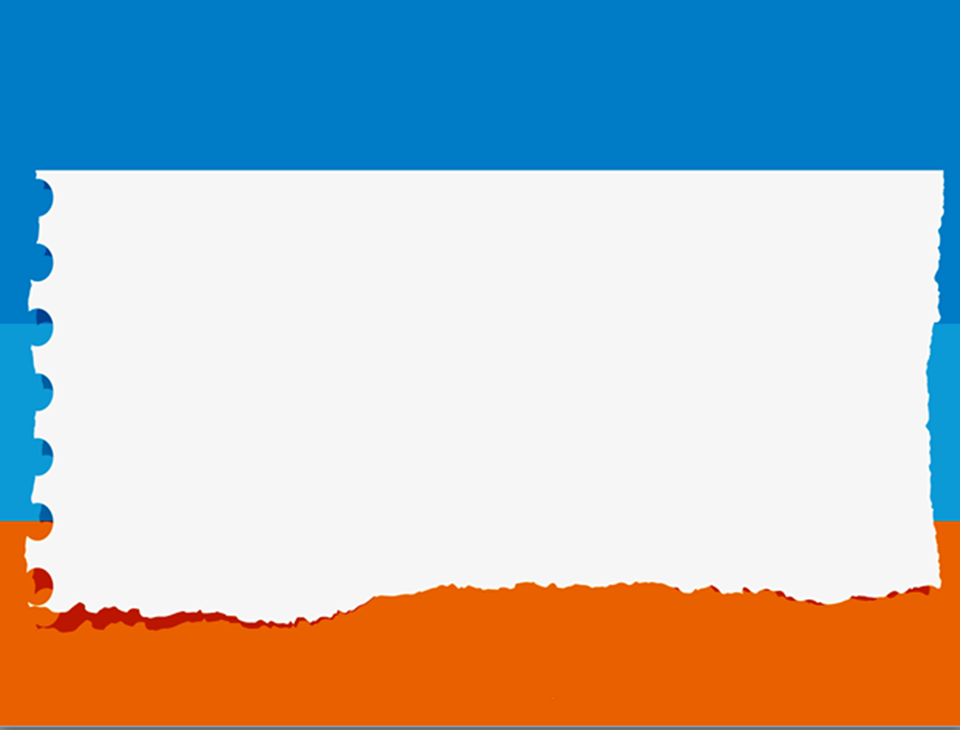 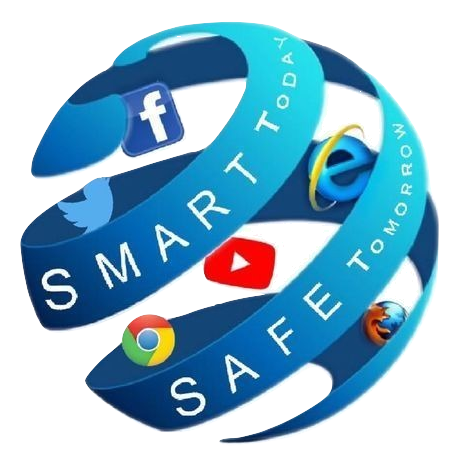 Let’s remember these tips
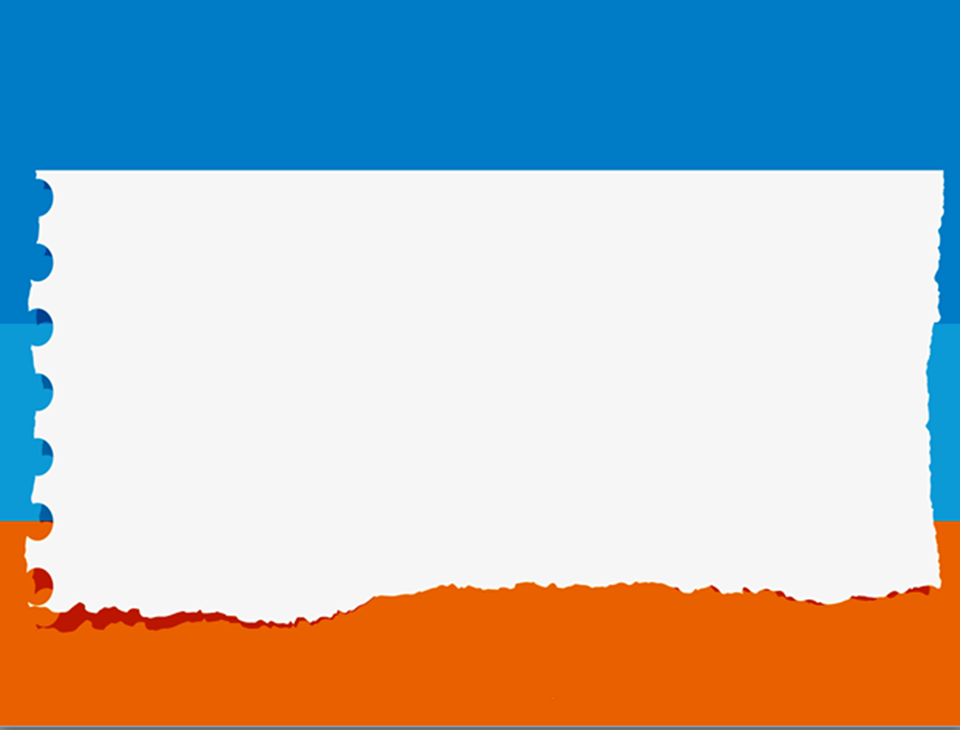 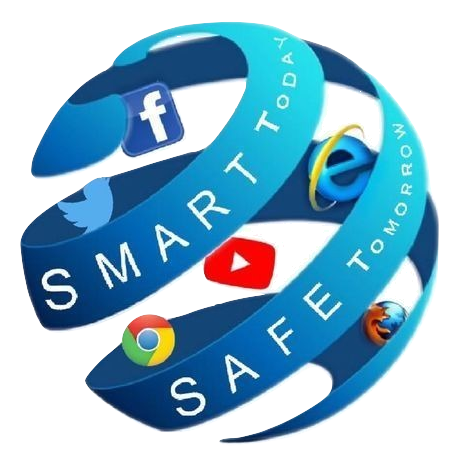 Many thanks for your attention

Let’s follow the quiz on the TwinSpace